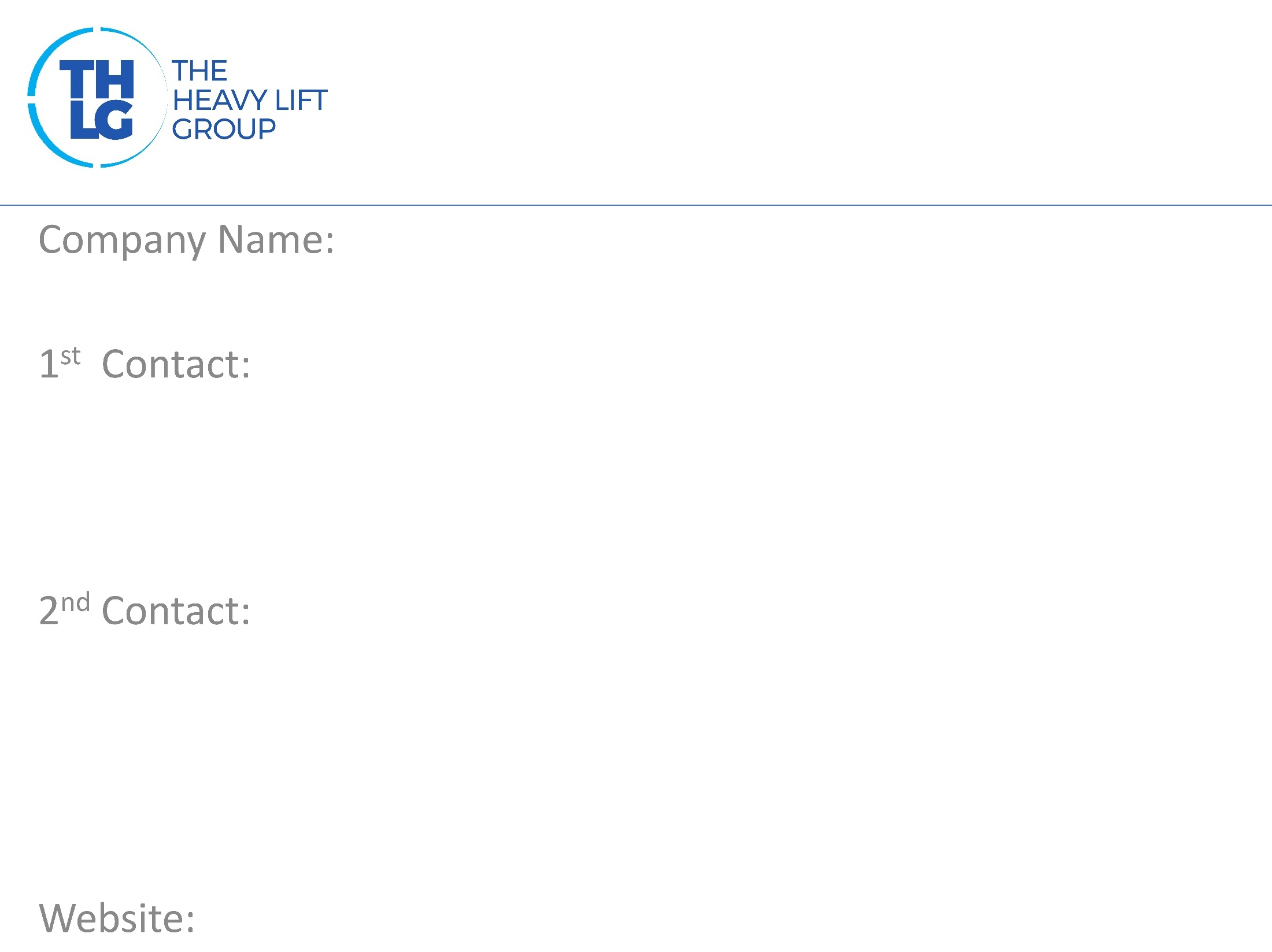 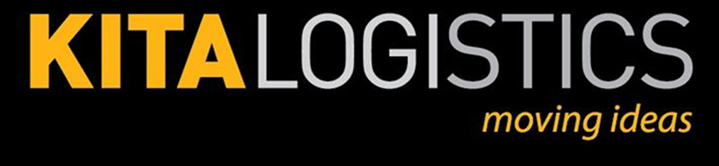 TURKEYTHLG member since 2006
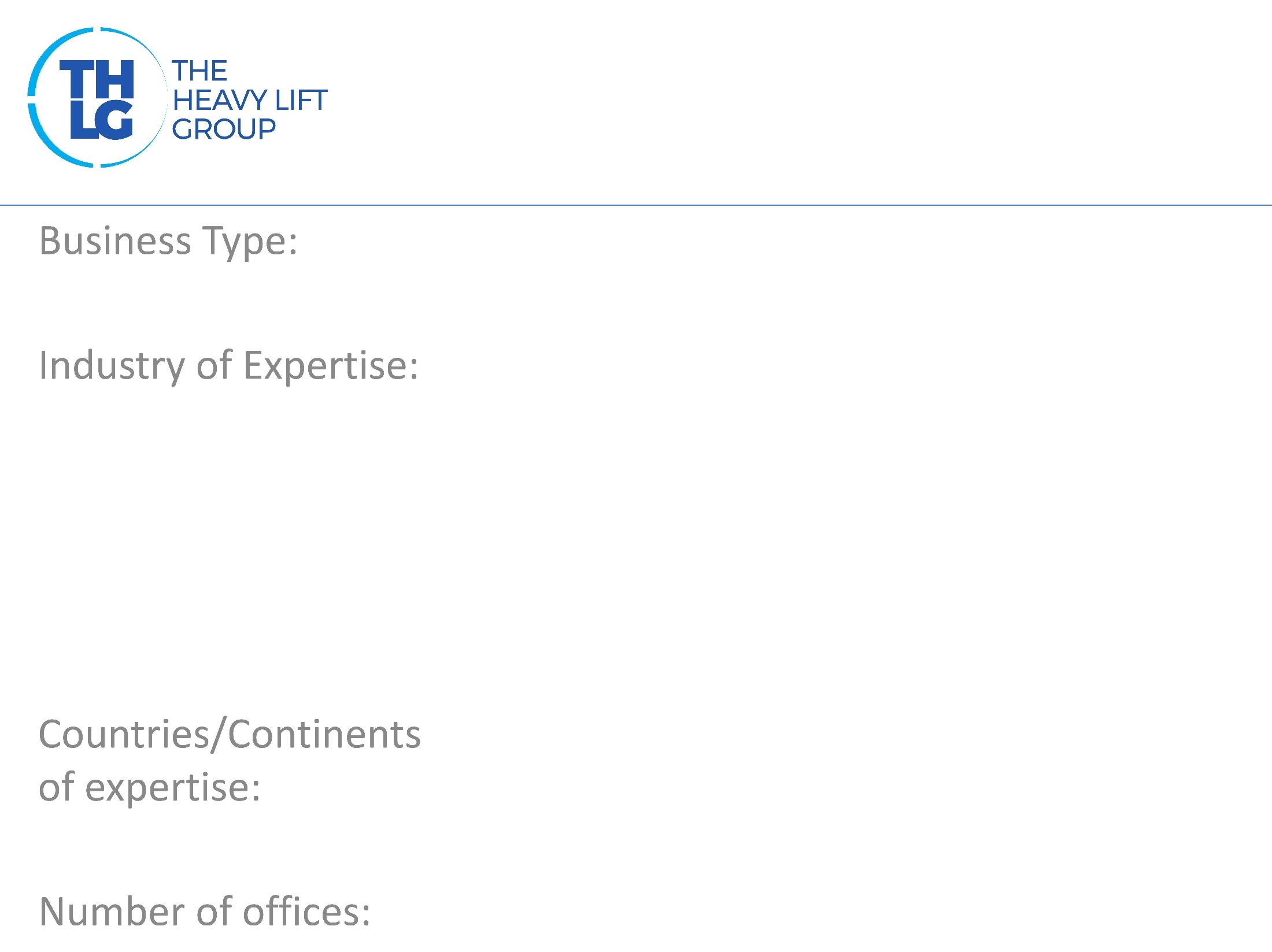 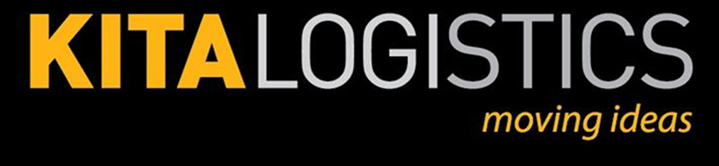 TURKEYTHLG member since 2006
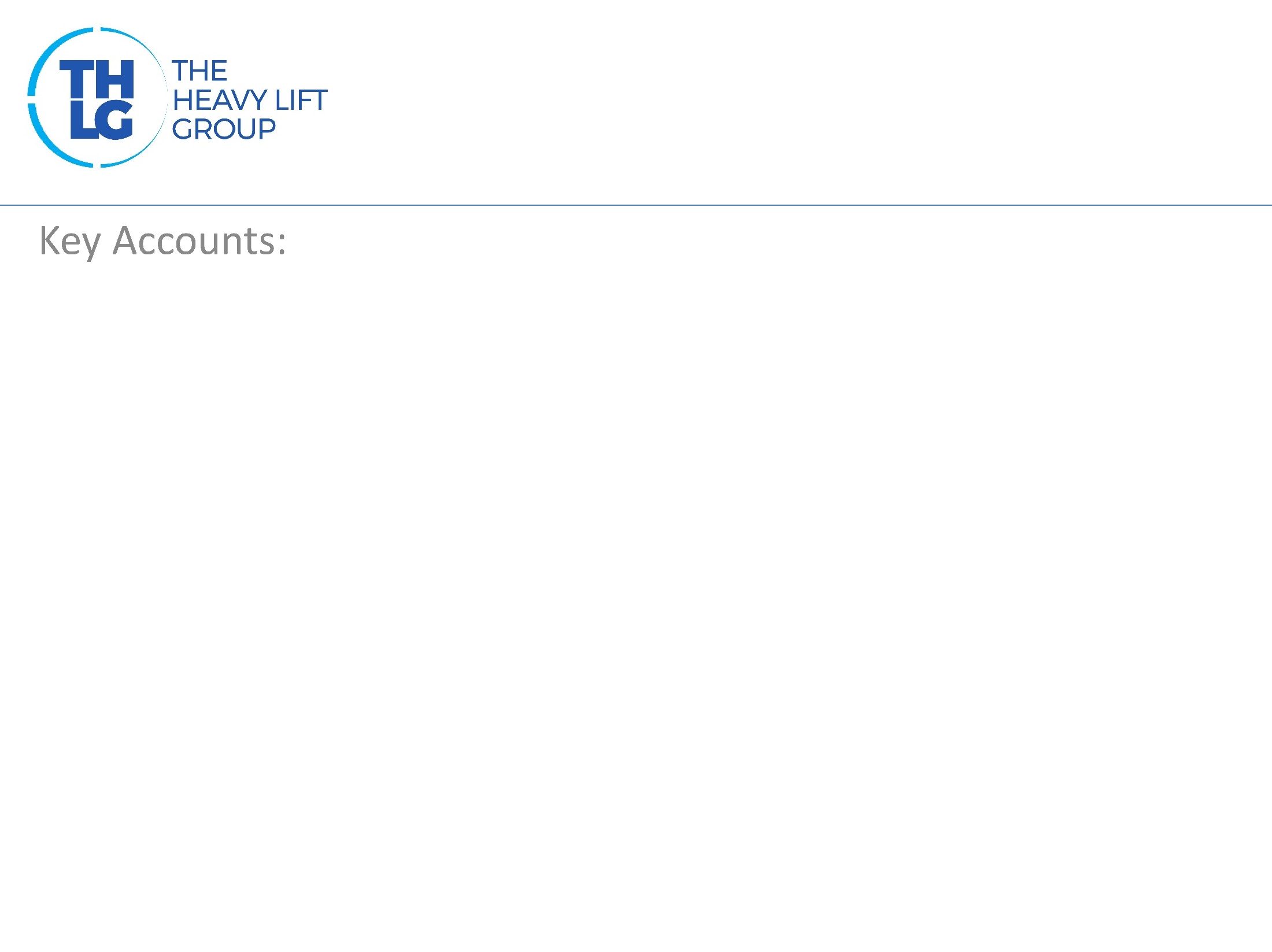 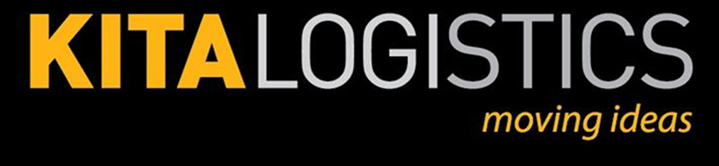 TURKEYTHLG member since 2006
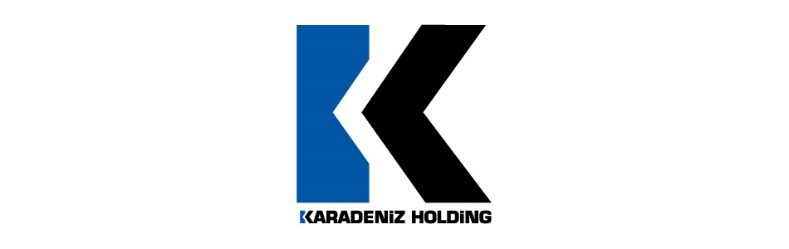 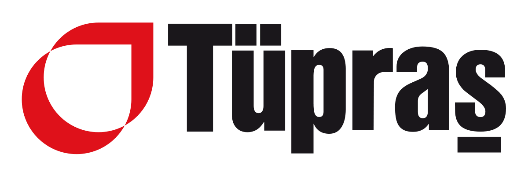 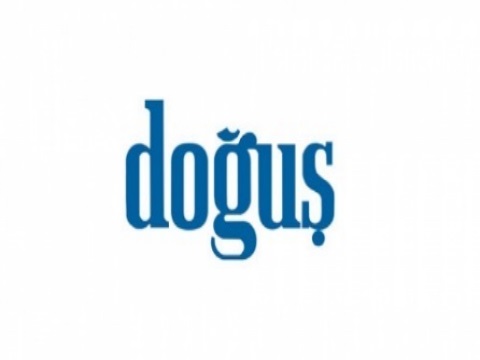 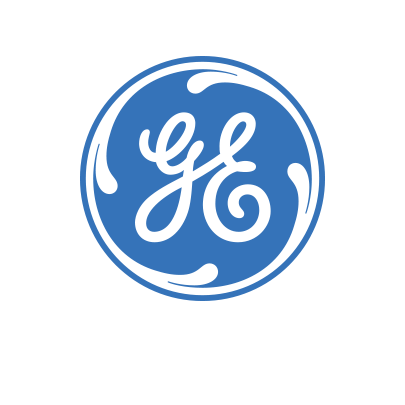 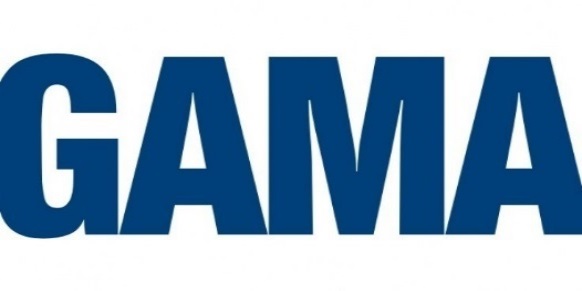 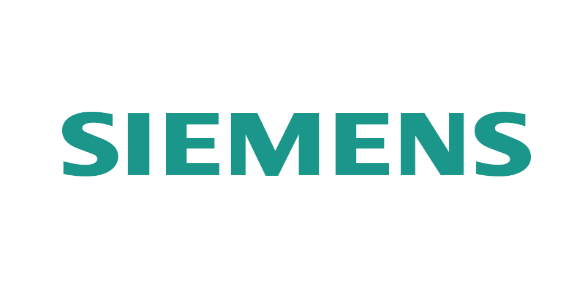 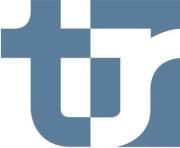 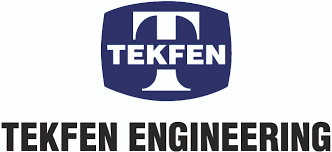 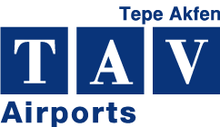 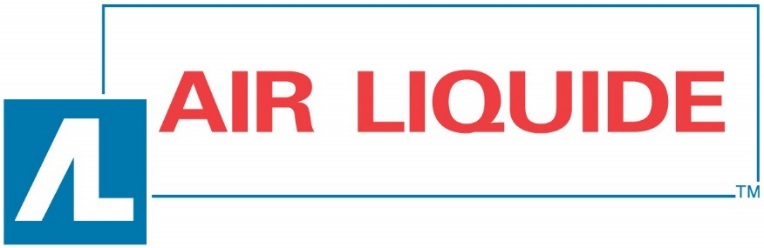 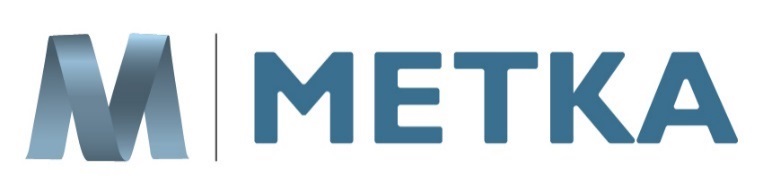 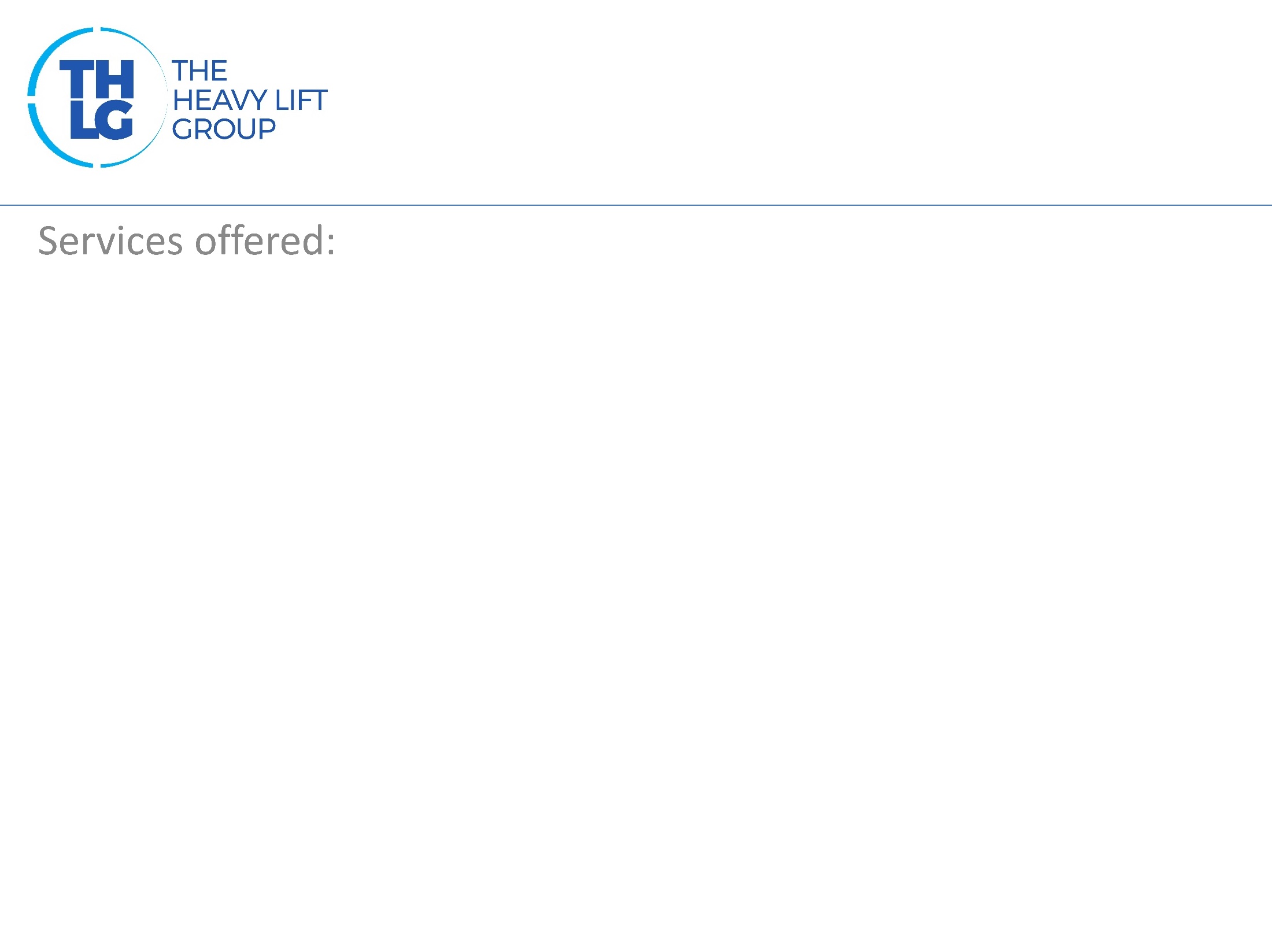 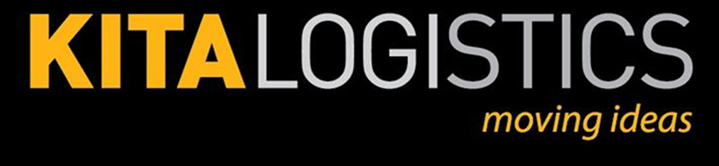 TURKEYTHLG member since 2006
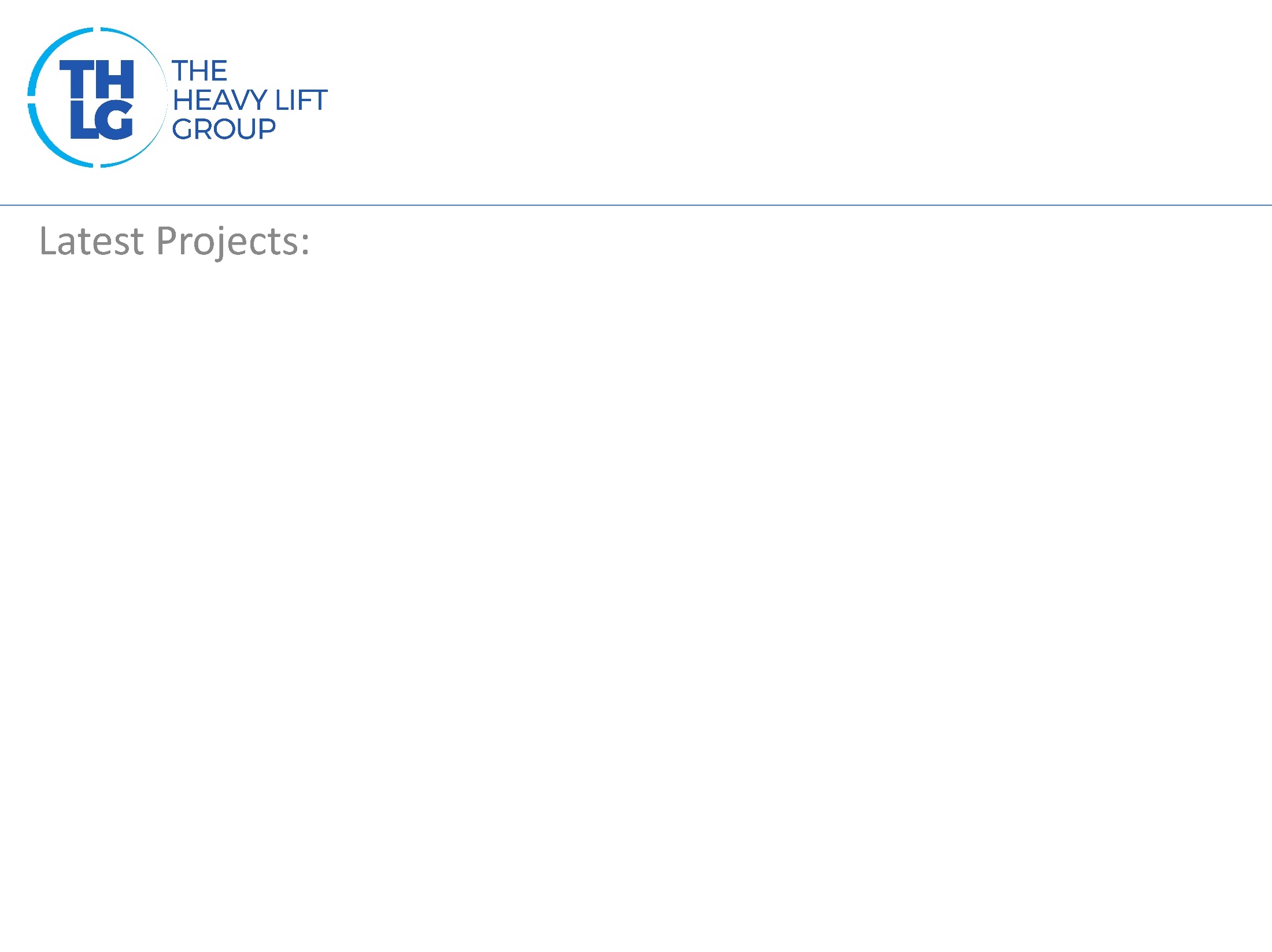 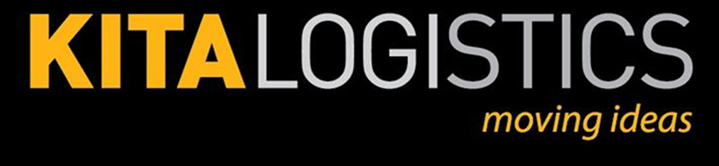 TURKEYTHLG member since 2006
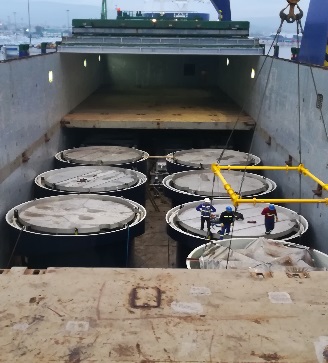 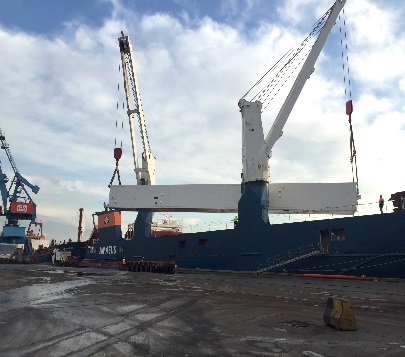 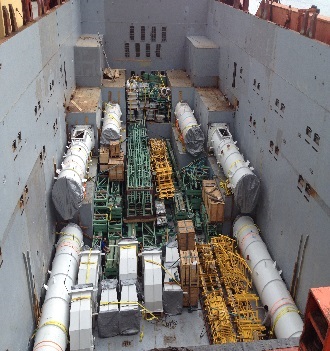 Join us on social media
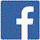 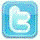 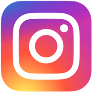 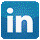 Mining
Production Plants
Oil & Gas
Read all about our projects:
http://kitalogistics.com/Services/4/project-logistics
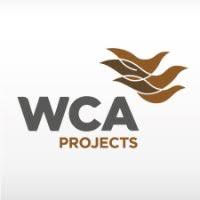 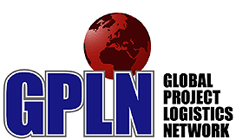 Participation in other Groups: